E10/rv. 85/rv. 83 Evenes – Sortland/Harstad
NTP 2010-2019
(2009)
I siste seksårsperiode legges det til grunn fullføring av prosjekter som er forutsatt startet i første fireårsperiode.

I tillegg er det aktuelt å prioritere statlige midler til følgende større prosjekter:

Bygging av ny veg, inkl. tunnel, på strekningen E6 Sommerseth – Ulvsvåg i Nordland. Eksisterende veg på strekningen har sterk stigning og dårlig kurvatur

Oppstart på utbedring av strekning E10 Tjeldsund – Gullesfjordbotn i Nordland
Overordnet transportnett. Avgrensing KVU.
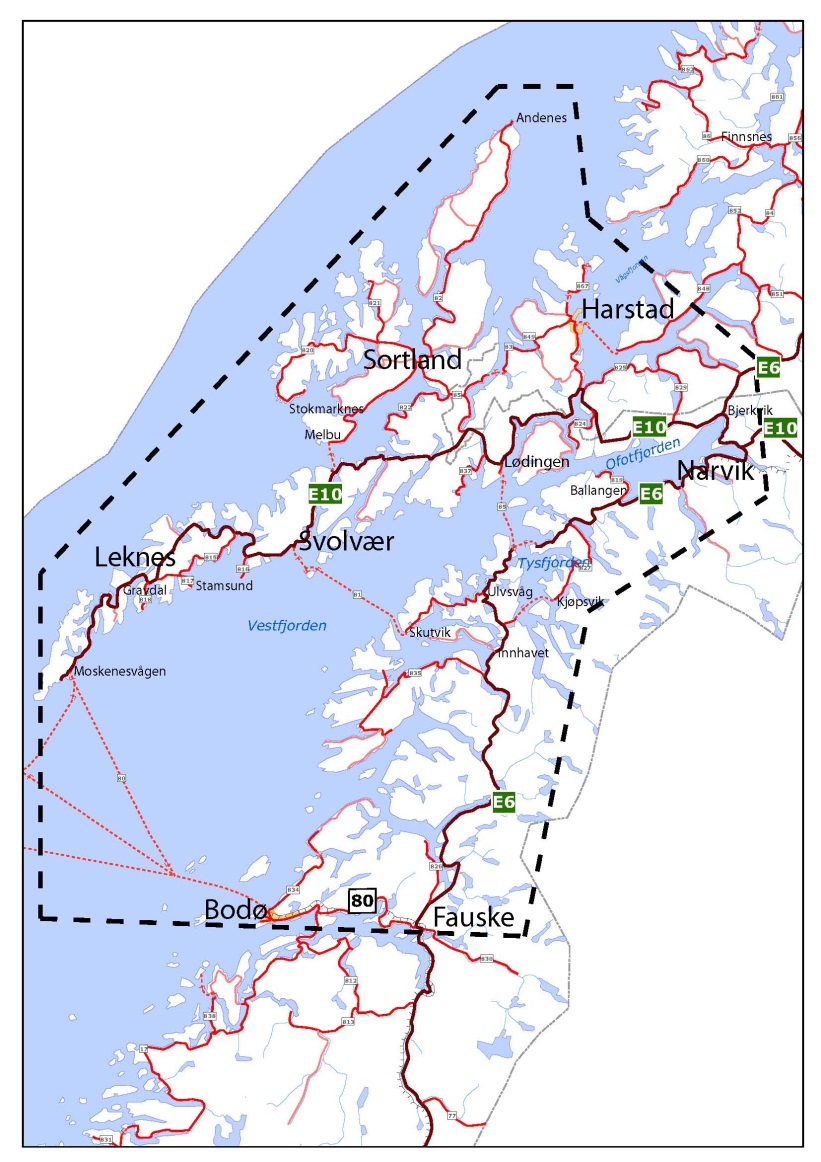 E10 Luleå – Å
Harstad, rv. 83
Lødingen – E6 Bognes, rv. 84
Vesterålen, rv. 85



KVU omfatter
E10 Snubba – Gullesfjordbotn
Rv. 83 mot Harstad
Rv. 85 mot Sortland
117 000 innbyggere i Hålogalandsregionen
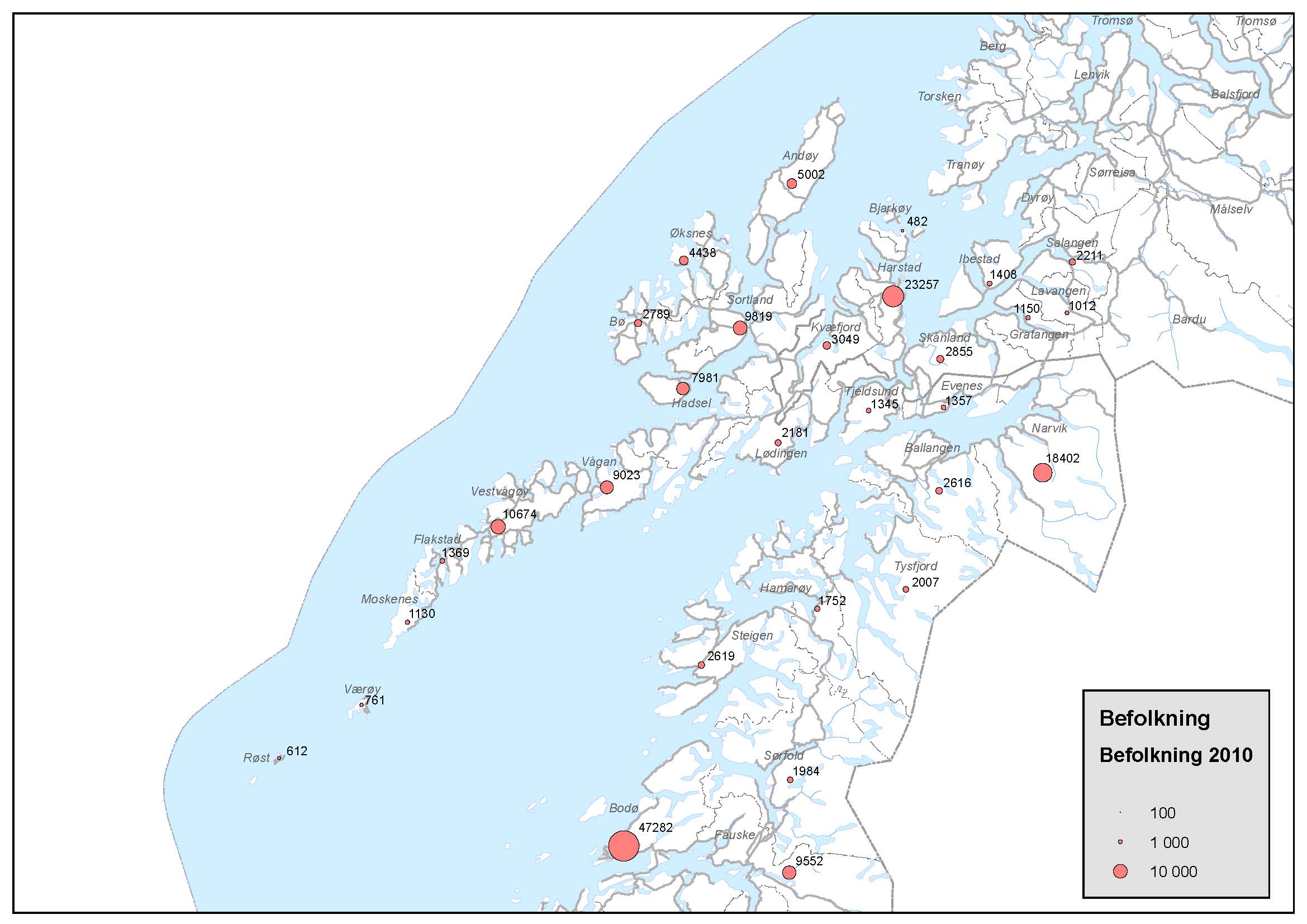 Harstad ~ 24 000
Vesterålen ~ 30 000
Lofoten ~ 23 000
Ofoten ~ 20 000
Trafikkmengder 2010
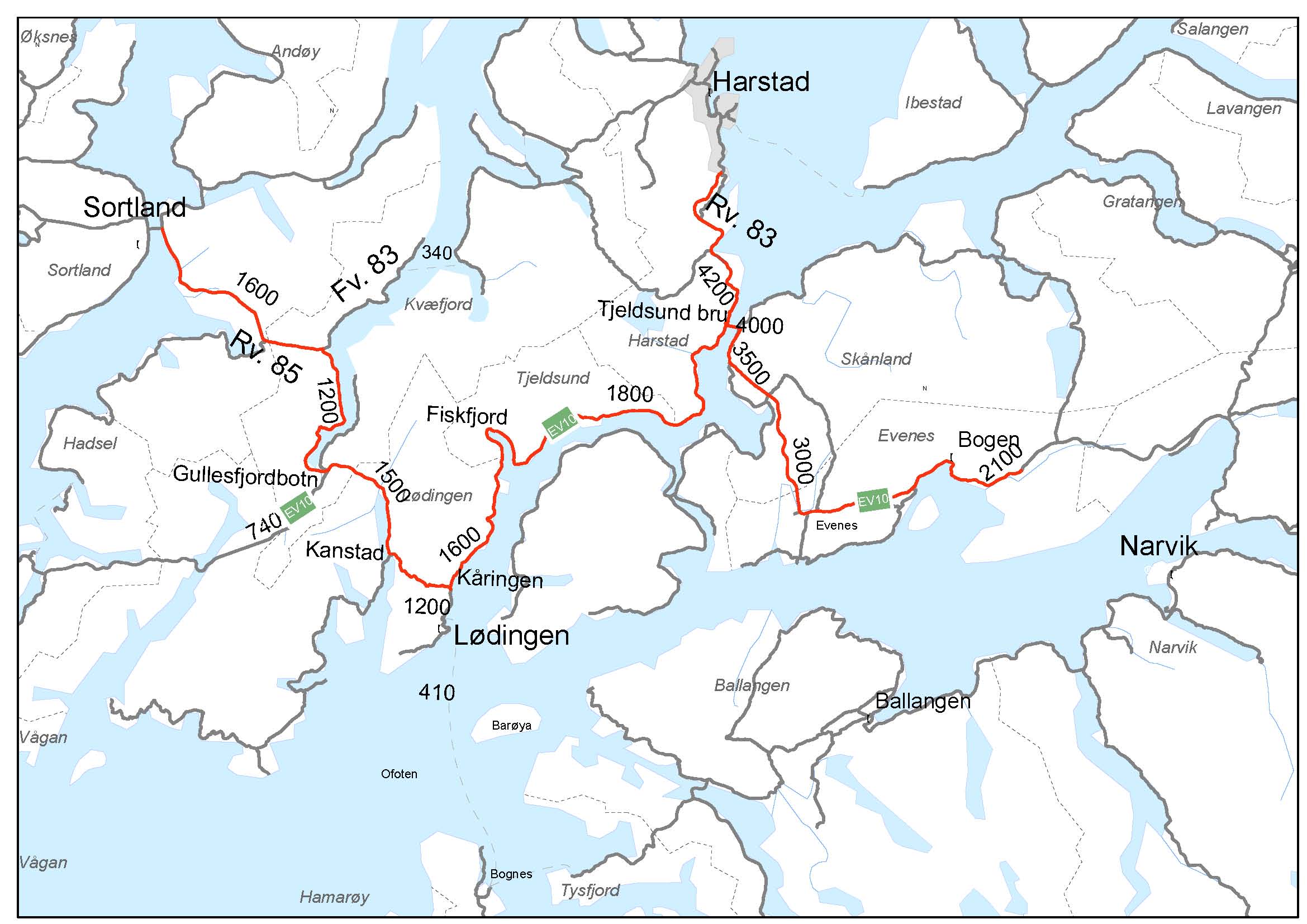 Retningsfordeling godstransport
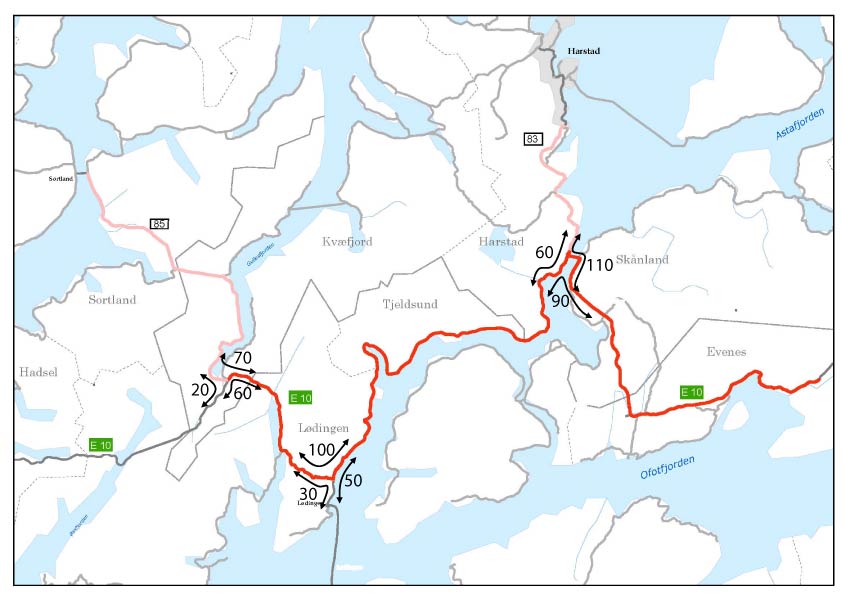 Natur, kultur og rekreasjon
Arkeologiske funn langs Tjeldsundet viser bosetting i flere tusen år

Stor sannsynlighet for funn av Samiske kulturminner

Friluftsområder ved Bogen, langs Tjeldsundet og ved Kanstadbotn

Nasjonalt og regionalt viktige naturområder

Forekomster av kritisk eller sterkt truede arter i Rødlistekategoriene i Kanstadbotn og mellom Evenes flyplass og Tjeldsundbrua
Reinbeite
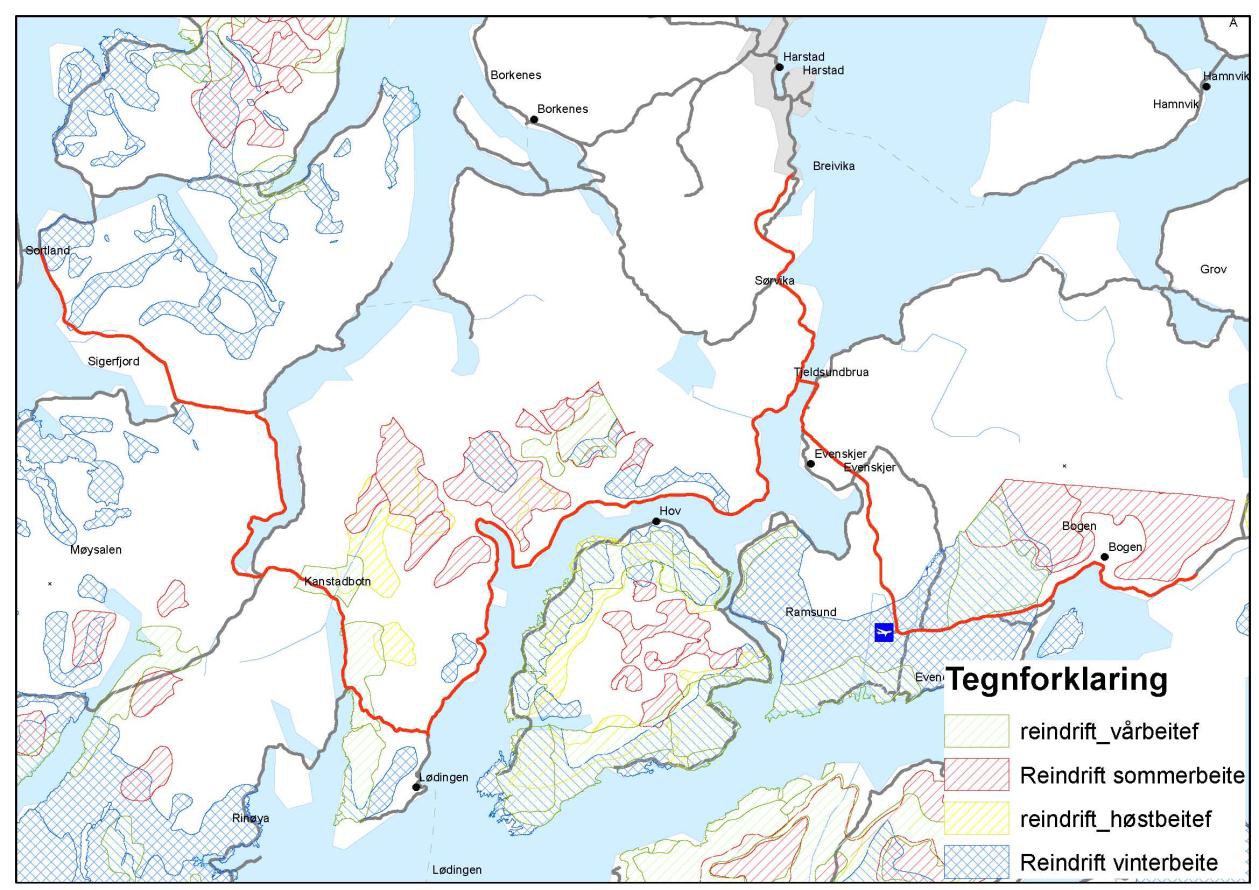 Flytteruter for rein
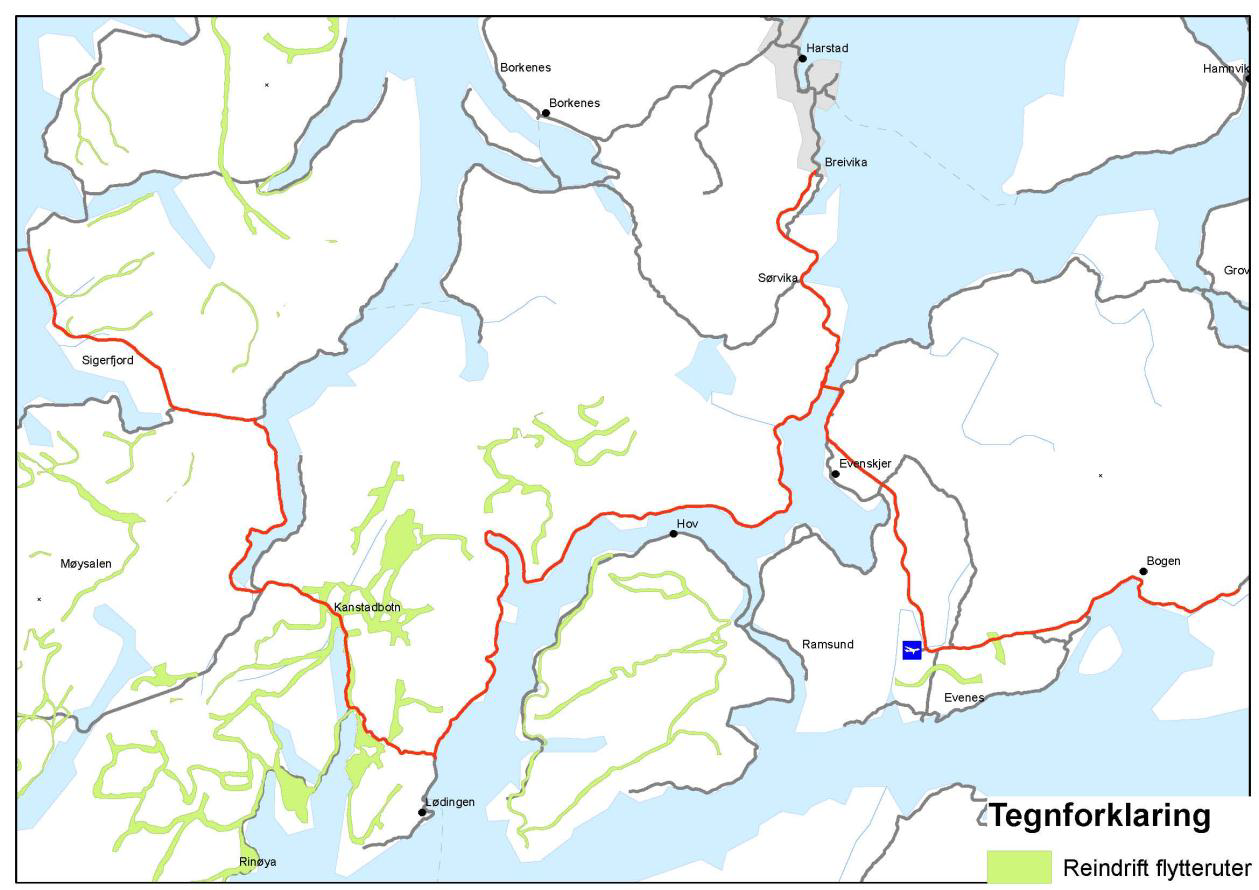 Trafikkulykker ned personskade 2001 - 2010
Behov
Behovsanalysen viser behov for et mer effektivt transportsystem til og fra og internt i regionen

Prosjektutløsende behov:
Bedre vilkårene for næringsliv og regional utvikling ved å redusere avstandskostnadene i aksen Sortland – Lødingen – Harstad –Narvik
Viktige behov
Bygge opp under lokalt næringsliv og etablerte lokalsamfunn

Reduserte klimagassutslipp

Bedre trafikksikkerhet

Unngå inngrep i viktige naturområder og kulturmiljø og områder som er viktige for reindriftsnæringen
Samfunnsmål
I 2040 skal Hålogalandsregionen ha et godt utbygd transportsystem som knytter regionen tett sammen, og som gir gode forutsetninger for næringsutvikling og regional utvikling.
Effektmål
Redusert reisetid for næringstransport
redusert reisetid fra Lofoten/Vesterålen til Lødingen, Evenes flyplass, Narvik og Harstad

Bedre regularitet og robusthet 
redusert lengde med stigning definert som flaskehalser for tungtransport
Konsept 1.
Konsept 2.
Felles for konsept 1 og 2
E10
Stigning ved Tjeldsund bru og Kåringen elimineres
Tunnel øst for Fiskfjorden reduserer veglengden og unngår rasutsatt område
Omlegging eller andre tiltak for å fjerne strekninger med nedsatt fartsgrense

Rv. 85
Bygges ut i dagens korridor

Rv. 83
Strekning med dårlig standard nærmest E10 bygges ut
Forsterket midtoppmerking med midtfelt på hele strekningen
Konsept 3.
Måloppnåelse reisetid
Prissatte virkninger
Ikke prissatte virkninger
Regjeringens beslutning: konsept 2 og 3
Regjeringens beslutning
Regjeringen har besluttet at konseptene K2 og K3 legges til grunn for videre planlegging av strekningen. Samtidig er det besluttet at aktuelle traseer for K3 ikke skal gå gjennom verneområder. 
Som premiss for behandlingen har det ligget en forutsetning om at ny kryssing av Tjeldsundet (K3) først kan være aktuell når K2 er ferdig bygget.
Regjeringens beslutning forts.
Samferdselsdepartementet har gjennomført konsultasjonsmøter med Sametinget og berørte reinbeitedistrikter, bl.a. om aktuelle korridorer for fremtidig utvikling av E10 på strekningen Evenes-Gullesfjordbotn. Vi forutsetter at Sametinget og reinbeitedistriktene vil bli involvert i de videre planprosessene, og at det gjennomføres konsultasjoner i den grad det følger av Prosedyrer for konsultasjoner mellom statlige myndigheter og Sametinget. 
Departementet ber om at vegvesenet følger opp saken videre i samarbeid med lokale myndigheter.
NTP 2014 - 2023
Handlingsprogram 2014 – 2017 (2023)
Bompengefinansiering
Prinsippvedtak foreligger unntatt Lødingen kommune

Reguleringsplan må utarbeides og vedtas før endelig sak legges fram 

Planprosess og bompengeutredning må samordnes
NTP 2014-2023
(2013)
Det prioriteres også statelige midler til å starte utbyggingen av E10/rv 85 på strekningen Tjeldsund – Gullesfjordbotn – Langvassbukt i Nordland og Troms

Det er lagt til grunn delvis bompengefinansiering av utbyggingen

Prosjektet vil bedre vilkårene for næringsliv og regional utvikling gjennom redusert reisetid fra Lofoten/Vesterålen til Lødingen, Evenes flyplass, Narvik og Harstad og ved at flaskehalser for tungtransporten bli eliminert

Prosjektene inngår i KVU/KS1 for E10/rv 85 Evenes - Sortland